Preventīvās atbalsta sistēmas izveide veselīgai bērnu attīstībai un pašrealizācijai
Sigita Sniķere
PKC konsultante
Konference Ceļa meklējumi 
vardarbības pret bērnu novēršanai 
10.09.2020.
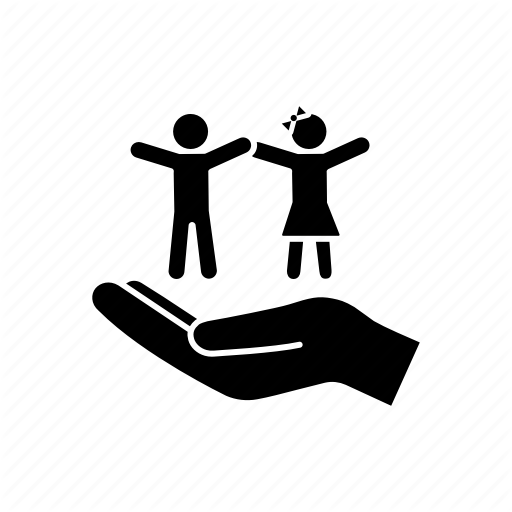 PAMATOJUMS
Latvijas Nacionālais attīstības plāns 2021.-2027.gadam
Stratēģiskais mērķis 
Līdz minimumam mazināt nabadzības risku bērniem
Rīcības virzieni
Psiholoģiskā un emocionālā labklājība
Stipras ģimenes paaudzēs
Kvalitatīva, pieejama, iekļaujoša izglītība
Darbības
Visaptveroša prevencijas sistēma bērnu veselīgu attīstību, izaugsmi un pašrealizāciju kavējošu risku agrīnai novēršanai
Vienlīdzīgas iespējas bērniem ar speciālām vajadzībām
Valdības rīcības plāns
MK 2019.gada 3. septembra lēmums
Atbalstīt PKC izstrādāto risinājumu starpnozaru sadarbības un atbalsta sistēmas pilnveidei bērnu attīstības, uzvedības un psihisko traucējumu veidošanās risku mazināšanai
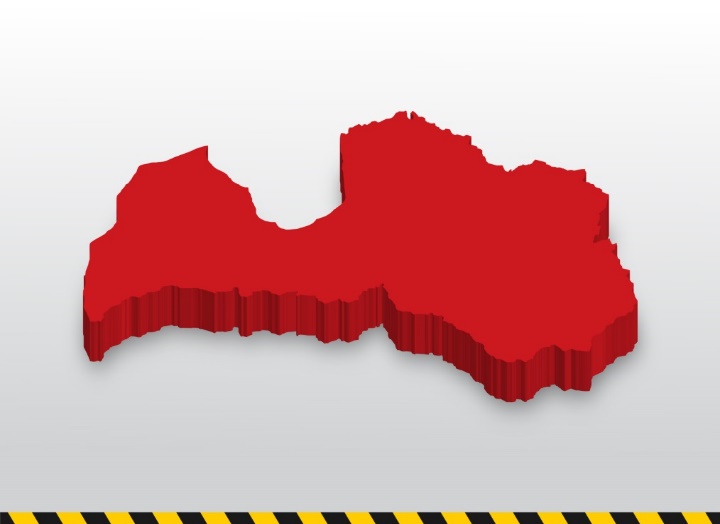 2
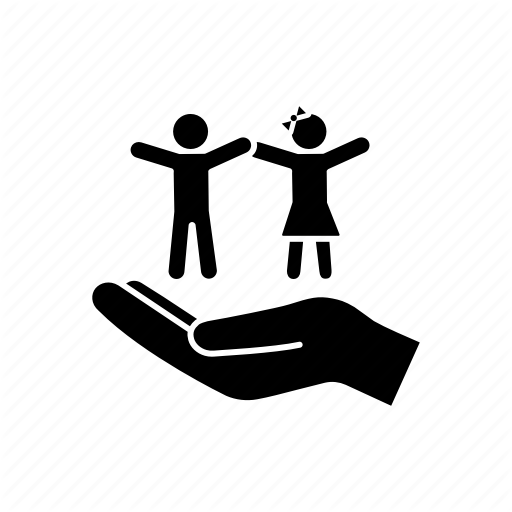 PROBLĒMSITUĀCIJA dzīvē – agrīnās prevencijas trūkuma sekas – FAKTI
~ 359 tūkst. bērnu, no kuriem:
Psihiatra uzskaitē esošie nepilngadīgie – 10 697
Unikālo nepilngadīgo skaits, kuri apmeklējuši psihiatru pēdējā gada laikā – 9 000
Šobrīd rindā uz stacionāru (psihiatrija) – 6000
7000 – 8000 bērnu gadā apmeklē PMK!!
Bērni, kuri ilgstoši kavē skolu – 1 600
6 438 nepilngadīgie ārpusģimenes aprūpē
Reģistrēto pacientu ar psihiskiem un uzvedības traucējumiem īpatsvars – 5,1%
Jauniešu īpatsvars ar simptomiem un sūdzībām par depresiju – 4%
Pusaudži ar datoratkarības veidošanās risku – 30% (Holšteina tests)
Jauniešu īpatsvars ar iespējamu alkohola atkarību – 6% (CIDI tests)
16-18% bērnu līdz 6 g.v. novēroti psihiskās veselības traucējumi
U.c.
3
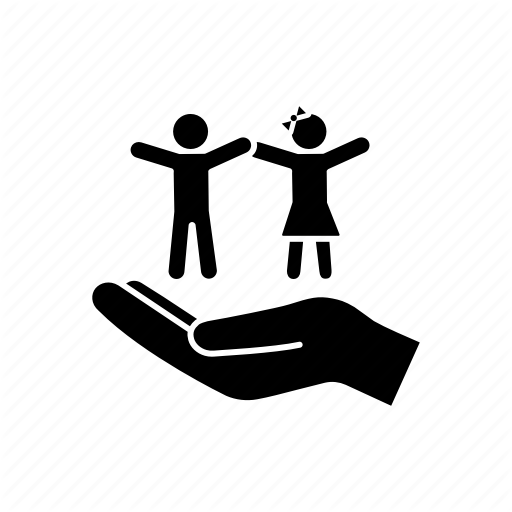 PROBLĒMSITUĀCIJA – institucionāli
Nepieciešams REORGANIZĒT līdzšinējo kārtību atbalsta pakalpojumu sniegšanā bērniem un jauniešiem, sistēmā ieviešot  agrīnās PREVENCIJAS PAKALPOJUMUS. 

Esošās institucionālas PROBLĒMAS:
pakalpojumu fragmentētība & sadrumstalotība (mērķos, saturā, pieejamībā, regularitātē);
sektoriālā sašķeltība, bez koordinācijas («katrs sāk no jauna»);
nesabalansētība resursu plānošanā, finansēšanā un ieguldījumu efektivitātes novērtēšanā;
rezultātā = funkciju dublēšanās un/vai to neesamība vispār;
pakalpojumi = pārsvarā reaģēšana uz krīzes gadījumiem post-factum;
nav vispār bērnu agrīnās preventīvās intervences sistēmas = tikai epizodiski pakalpojumi;
pakalpojumu kvalitātes līmeņa reģionālās atšķirības, nav vienotu kvalitātes prasību;
starpinstitūciju sadarbības pilnvaru, tiesību, atbildību regulējuma trūkums;
nav vienota praktiskās sadarbības mehānisma klientu un gadījumu vadībā
4
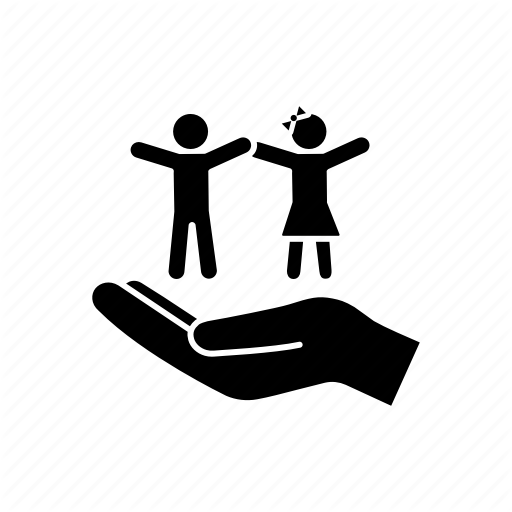 No bērnu tiesību aizsardzības sistēmas  uz bērnu LABBŪTĪBAS sistēmu
Bāriņtiesa un VBTAI
Tiesību
aizsardzība
Mērķēti pakalpojumi, programmas RISKA grupu ģimenēm un bērniem
Sociālais dienests, policija
NVO
Preventīvi agrīnas intervences  pakalpojumi bērniem un ģimenēm
ar riskiem bērnu labvēlīgai attīstībai un sociālai integrācijai
Atbalsta dienests
Veselības, izglītības, neformālās un interešu izglītības, sporta, kultūras u.c. pakalpojumi
Universālas pamata preventīva rakstura iniciatīvas
ģimeņu un bērnu atbalstam
5
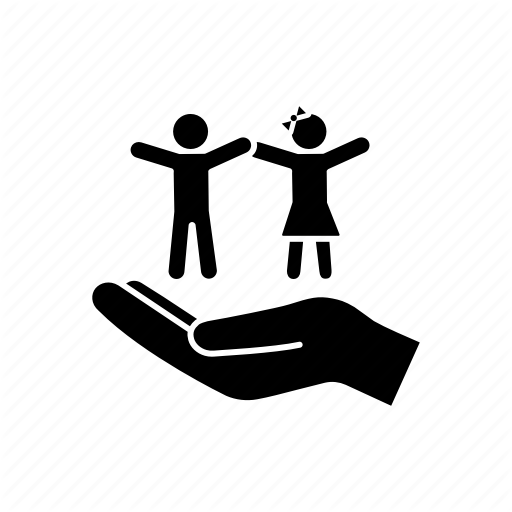 AGRĪNĀ PREVENCIJA
Fiziskā veselība / 
aptaukošanās
Sasniegumi skolā 
un darba tirgū
Fiziskā attīstība
Kognitīvā attīstība
Savlaicīga risku un problēmu identificēšana
   (skrīnings, novērtēšana, attīstības risku diagnostika)

Efektīva agrīna atbalsta (intervences) sniegšana 
    (bērniem & jauniešiem, kam riska faktoru ietekmē 
     draud slikti rezultāti, palīdzēt attīstīt personības visu
     stipro pušu un prasmju kopumu, mazinot & kompensējot
     riska ietekmi, sagatavot bērnu pieauguša cilvēka dzīvei) 

Intervences instrumentu sistēmas  veidošana
    (metodiku izstrāde & adaptācija, validācija u.tml.)


Agrīna prevencija samazina riska faktoru ietekmi un pastiprina aizsargājošo faktoru ietekmi
bērna dzīvē.
Sociālā un emocionālā attīstība
Uzvedības attīstība
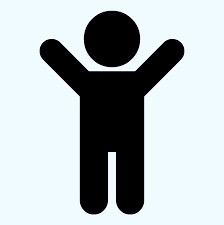 Noziedzība, vardarbība, 
antisociāla uzvedība
Psihiskā veselība un 
labklājība
6
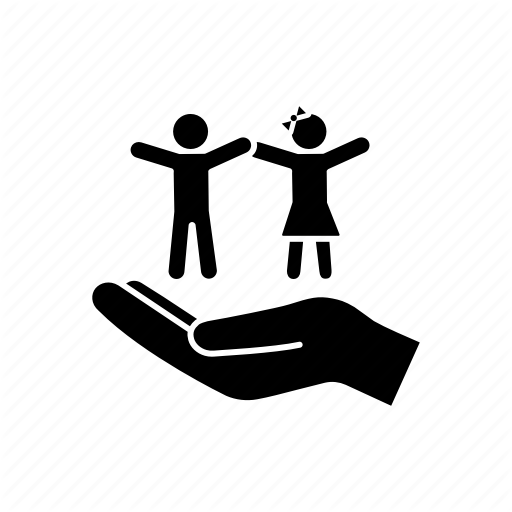 Bērnu politiku veidošanas pieeju tipoloģizācija
BĒRNU ATTĪSTĪBAS 
PIEEJA
ĢIMENES ATBALSTA 
PIEEJA
BĒRNU TIESĪBU AIZSARDZĪBAS PIEEJA
Devianta uzvedība un disfunkcionālu vecāku audzināšana
Sociālais / psiholoģiskais stress un ģimenes problēmas
Bērna attīstības vajadzības un nevienlīdzīgi rezultāti
Problēmu ietvars
Agrīna iejaukšanās,  vajadzību novērtēšana un intervence
Juridiski izmeklējošs, sodošs
Terapeitiskais / vajadzību novērtējums
Intervences veids
Pretrunīgs sacensību stāvoklis, sodot vecāku nepareizu izturēšanos un izmantojot pilnvaru piespiedu bērna izņemšanai no ģimenes
Partnerība starp vecākiem un valsti, kas stiprina ģimenes attiecības. Brīvprātīga ārpus ģimenes aprūpes noteikšana
Paternālisms, saskaņā ar kuru valsts daļēji uzņemas ģimenes pienākumus atbalstīt un rūpēties par bērnu
Valsts un vecāku attiecības
Institūciju darbības filozofijas tipoloģizācija Latvijā
VBTAI un bāriņtiesas
Pedagoģiski psiholoģiskais atbalsta dienests
Daļēji Sociālais dienests/ daļēji Pedagoģiski psiholoģiskais atbalsta dienests
7
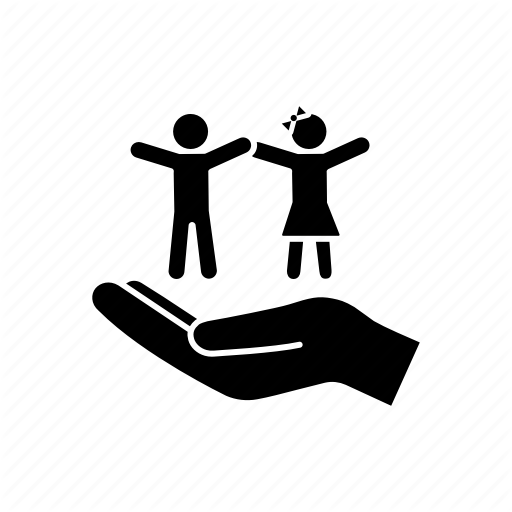 DARBĪBAS PRINCIPI
Prevencijas pakalpojumu organizācijā ieviest JAUNUS DARBĪBAS PRINCIPUS:
prevencijas pakalpojumu groza izstrāde, balstoties bērna attīstības vajadzību un ģimenes atbalsta pieejā;
pierādījumos balstīti pakalpojumi;
agrīnās prevencijas un nozaru profilēto atbalsta pakalpojumu integrācija;
starp-institucionāli koordinēta sistēmiska pieeja pakalpojumu nodrošināšanā - klientu vadībā; 
mobilitātes princips pakalpojumu pieejamībā;
līdzvērtīgi augsta pakalpojumu  kvalitāte visā LV teritorijā;
pāreja uz pilnas slodzes pastāvīgo darbinieku "komplekta" nodrošināšanu katrā vienībā;
pakāpeniskums un pēctecība pakalpojumu nodrošināšanas reorganizācijā.
8
KĀ VEIDOT PREVENTĪVO ATBALSTA SISTĒMU?
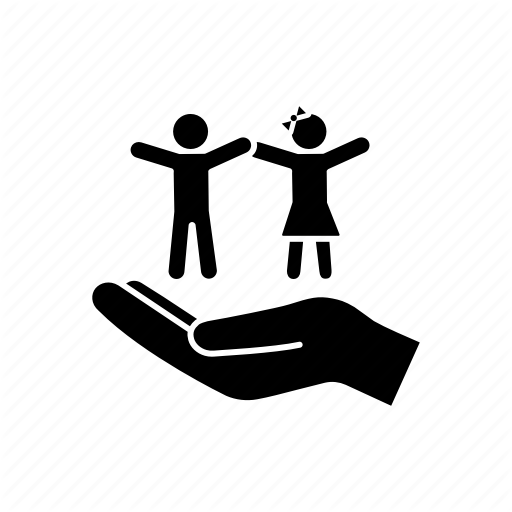 Fragmentēto PAKALPOJUMU INTEGRĀCIJA
IZPĒTE 
NOVĒRTĒŠANA & DIAGNOSTIKA
INTERVENCE:
Vecāku-bērnu piesaiste
Vecāku prasmes un kompetences
Uzvedības un emocionālās grūtības, t.sk. trauksme, distress, depresija
Sociālās prasmes un saskarsmes grūtības
Vardarbības mājās, skolā, e-vidē novēršana
Atkarību profilakse
Sociālā atbalsta sistēmas ģimenēm
UZRAUDZĪBA
APMĀCĪBA
VIENOTAS RISKU VADĪBAS UN INFO PLATFORMAS IZVEIDE
9
PREVENTĪVĀ DARBA VIRZIENI (1)
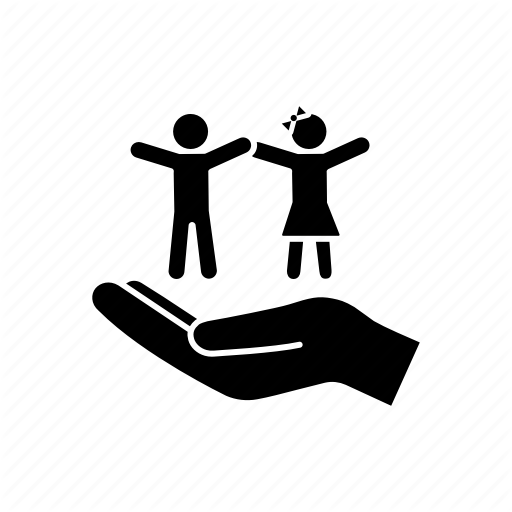 I. PREVENTĪVAS INTERVENCES NEPIECIEŠAMĪBAS NOTEIKŠANA PĒC IEPĒJAS AGRĀK:  
Bērnu attīstības risku agrīnās atpazīšanas un prevencijas sistēmas izveide novērtēšanai & diagnostikai
Apkopoto datu risku analīzes automatizēta algoritma izstrāde, agrīnas preventīvas intervences gadījumu atlasei 
Vienotas informatīvās platformas veidošana datu bāzu un intervences pasākumu integrācijai

II. MULTIPROFESIONĀLS ATBALSTS  SAVLAICĪGI un TUVU BĒRNA & ĢIMENES SITUĀCIJAI 
Vecāku un bērnu savstarpējā piesaiste – bērna personības veselīgai emocionālai attīstībai
Atbalsts vecāku prasmju un kompetenču attīstībai
Vienlīdzīgu iespēju nodrošināšanas atbalsts speciālo vajadzību bērniem, jauniešiem 
Mērķētu darba programmu izstrāde & īstenošana talantīgo bērnu adaptēšanās & integrācijas ģimenē un sociālajā vidē  atbalstam
Bērnu un jauniešu uzvedības, emocionālo grūtību korekcija & atbalsts
10
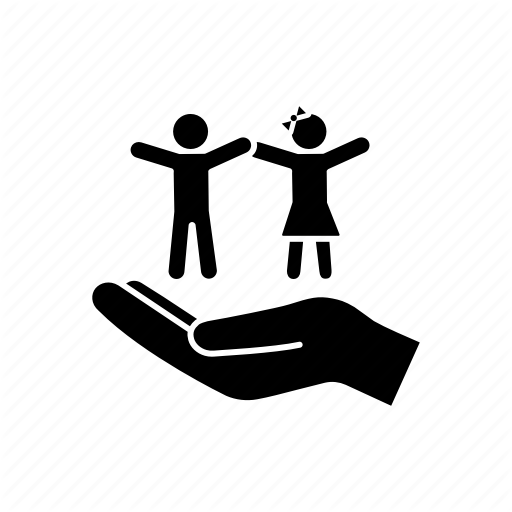 PREVENTĪVĀ DARBA VIRZIENI (2)
III. MULTIPROFESIONĀLA ATBALSTA KOORDINĒŠANA KRITISKĀS SITUĀCIJĀS 
Vardarbības mājās, skolā, e-vidē profilakse un sadarbība & līdzdarbība akūtos gadījumos
Atkarību profilakse un sadarbība & līdzdarbība akūtos gadījumos
Organizatoriski konsultatīva palīdzība bērniem & ģimenēm rehabilitācijas pasākumu nodrošināšanā (t.sk., «mūžīgie bērni»)
Sociālās integrācijas& korekcijas agrīnā atbalsta sistēmas veidošana bērniem un ģimenēm

IV. DIENESTA PERSONĀLRESURSU APMĀCĪBA un KOMPETENČU ATTĪSTĪBA
Pedagogu, psihologu u.c. bērnu audzināšanā un aprūpē iesaistīto zināšanu, prasmju un kompetenču attīstība
Metodiskais darbs preventīvā darba profesionālo metožu un instrumentu attīstībai
Inovatīvu labās prakses piemēru aprobācija, adaptēšana izmantošanai Latvijā un ieviešana
11
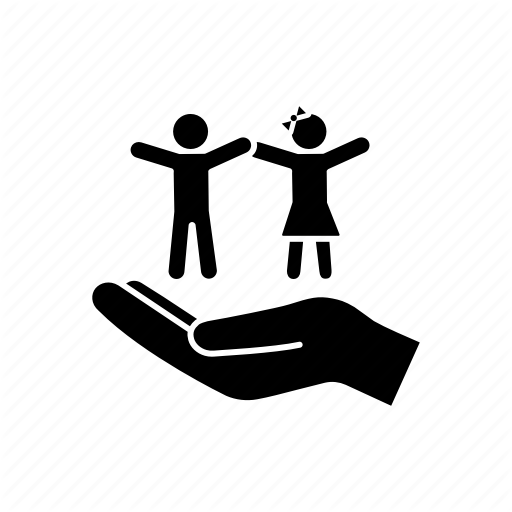 JAUNI pakalpojumi
Agrīnas intervences bērniem ar psihomotoriem vai psihosociāliem traucējumiem 
Multimodālas programmas bērniem ar uzvedības  un emocionāliem traucējumiem 
Profilakses programmas vardarbības risku mazināšanai
Sociālo prasmju pilnveide jauniešiem ar antisociālas uzvedības vai atkarību veidošanās risku
Asistents bērniem no 1,5 g.v. bez sasaistes ar invaliditātes statusu 
Izglītības psihologa pieejamība pirmskolas vecuma bērniem

Supervīzijas un atbalsta grupas pedagogiem
Praktiski treniņi pedagogiem
Metodisks atbalsts pedagogiem, policijai, bāriņtiesām, sociālajiem dienestiem

Atbalsta grupas ģimenēm
Vecāku prasmju pilnveide
BĒRNIEM UN       JAUNIEŠIEM
IESTĀDĒM
VECĀKIEM UN 
ĢIMENĒM
12
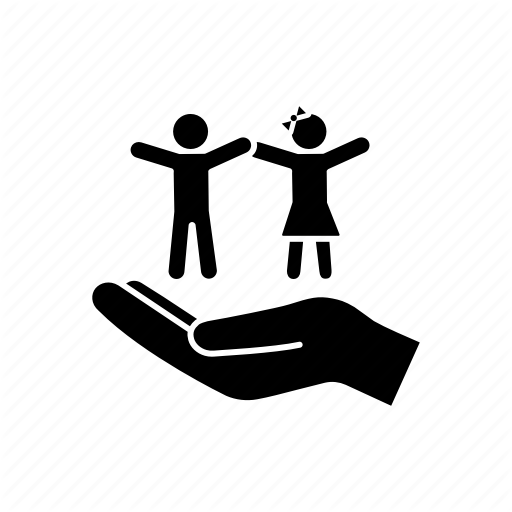 IZMAIŅU IETEKME
Mazinās nepilngadīgo skaits ar mācīšanās traucējumiem
Uzlabojas bērnu sasniegumi skolā
Uzlabojas bērnu fiziskā veselība un dzīves kvalitāte
Mazinās sociālā atstumtība
Novērsti vardarbības riski
Mazinās priekšlaicīgas skolas pamešanas risks
Labāka izglītība bērniem ar speciālām vajadzībām

Mazinās jauniešu skaits ar antisociālu uzvedību
Mazinās iedzīvotāju skaits ar psihiskām saslimšanām
Mazinās slogs un izdevumi veselības aprūpes sektorā
Mazinās priekšlaicīgas invaliditātes un darbspēju zaudējuma riski
Mazinās slogs un izdevumi sociālā jomā
Stiprinās cilvēka drošumspēja un individuālie resursi
Priekšnoteikumi ekonomikas attīstībai un konkurētspējai
13
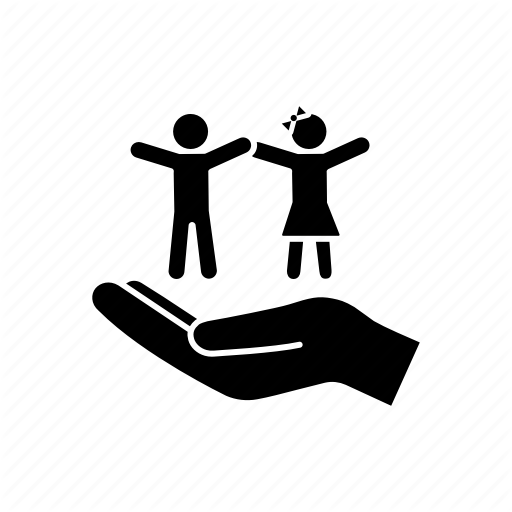 Veiksmīgākā finanšu investīcija ir nevis akciju biržās, bet gan bērnos!
Agrīns ieguldījums bērnībā ir GUDRA INVESTĪCIJA 
Jo agrāk ieguldām, jo lielāka atdeve 
1 EUR ieguldīts  prevencijā = 14 EUR ietaupījums krīzes risinājumos
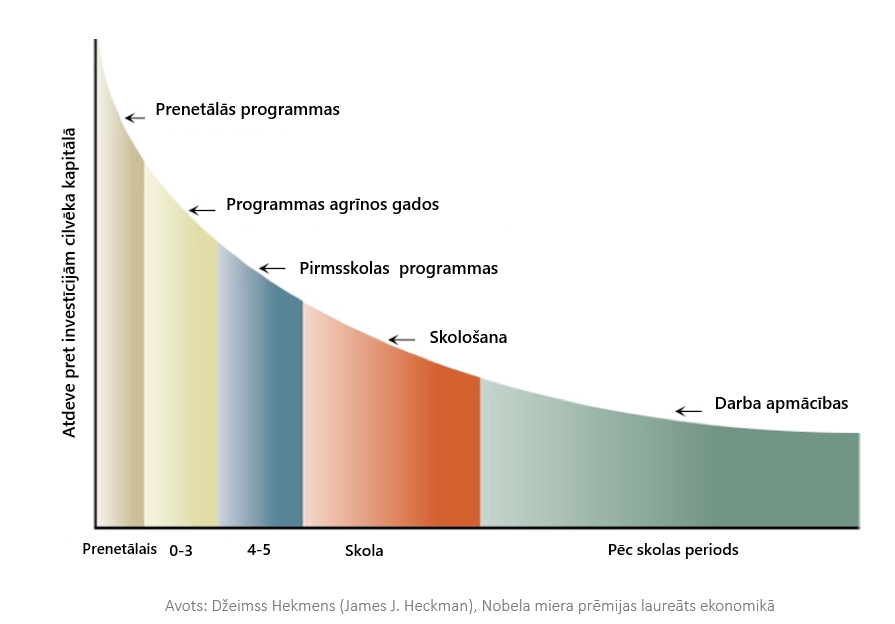 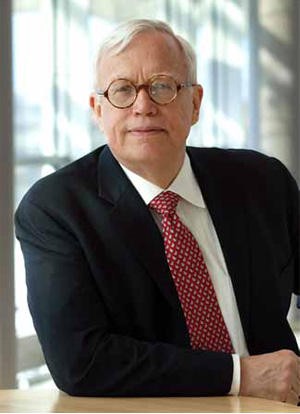 Čikāgas universitātes profesora Džeimsa Hekmena (James J. Heckman)
Džeimss Hekmens 
Nobela miera prēmijas laureāts ekonomikā
14
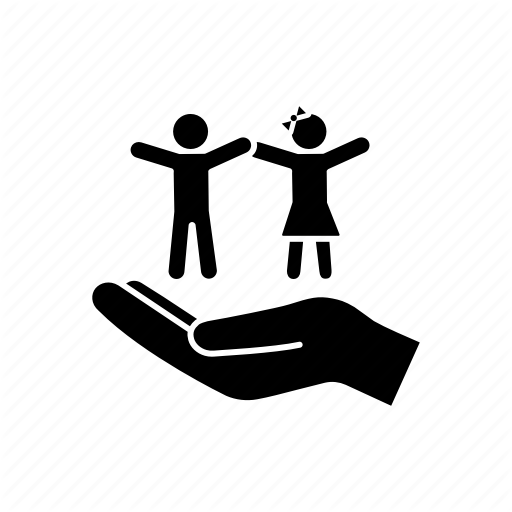 INSTITUCIONĀLAIS IETVARS
Pedagoģiski psiholoģiskais atbalsta dienests

Vienota iestāde vairākās politikas jomās
Valsts, pašvaldību, zinātnisko institūciju un nevalstiskā sektora partnerība
Valsts aģentūra
10 reģionālie centri
Reģionālais kodols Iekļaujošas izglītības atbalsta centru speciālisti
Speciālistu komandu mobilitāte pakalpojumu pieejamības nodrošināšanā
Reģionālo centru cieša sadarbība ar visu reģiona pašvaldību iestādēm (izglītības, sociālais dienests, bāriņtiesas utt.)
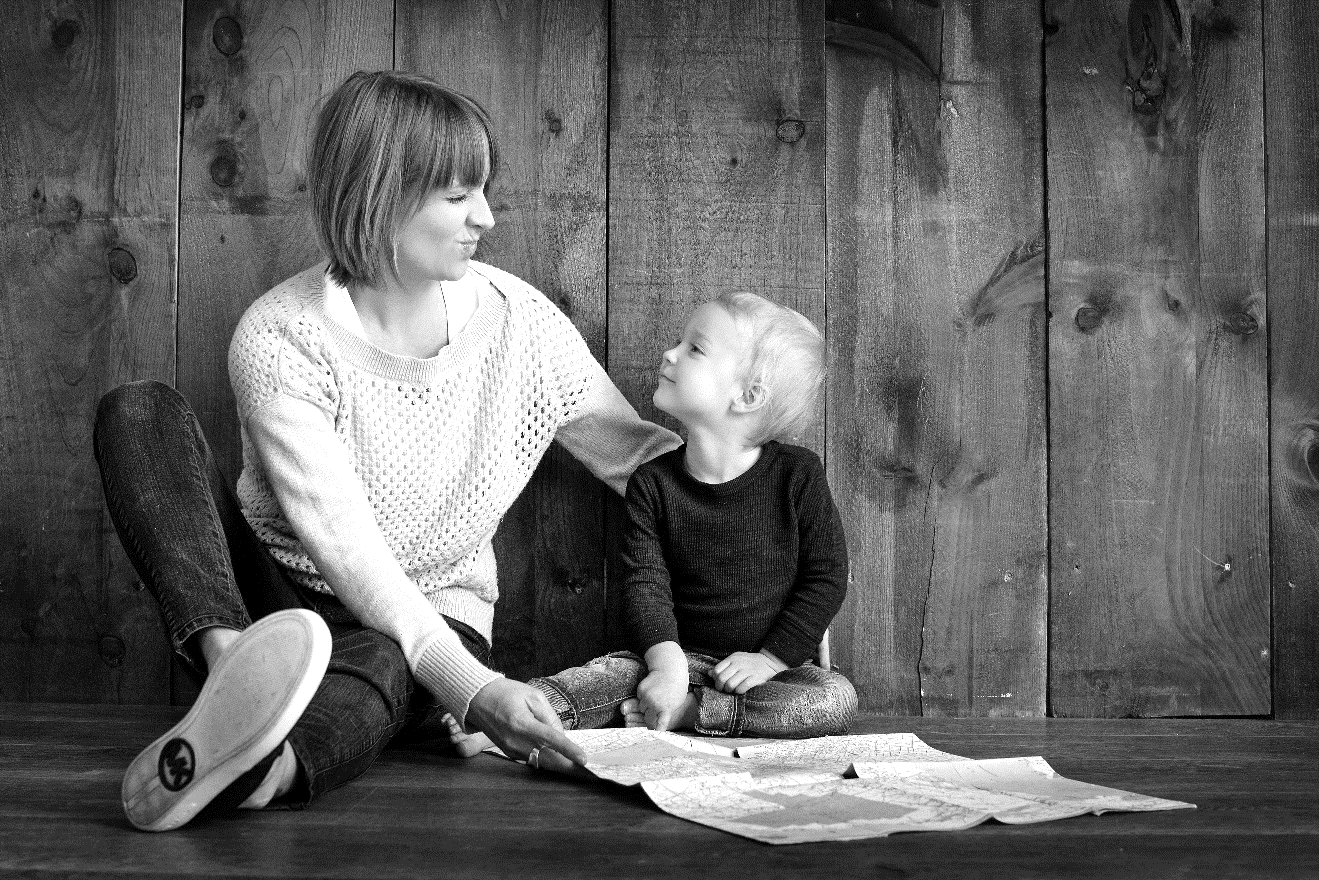 15
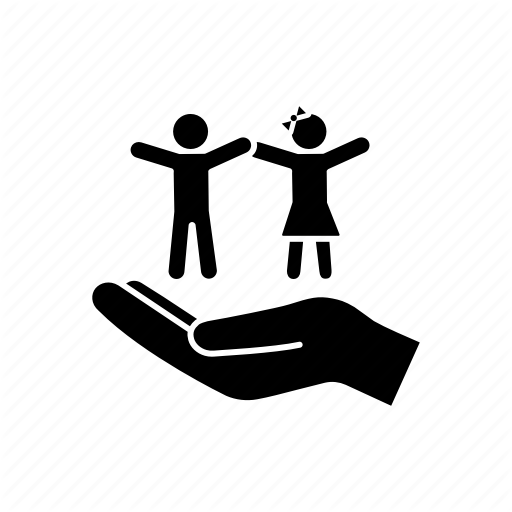 Dienesta IZVEIDES POSMI (1)
1.Posms – 2021.gada janvāris (MK lēmums 2020.g.okt. – nov.) – Dienesta izveidošana uz institūciju bāzes: 

Attīstības risku/speciālo vajadzību novērtējuma instrumentu sistēmas izstrādes & sistematizācijas uzsākšana (uzsākts)
Pierādījumos balstītu intervences programmu sistēmas izstrāde (jau uzsākts)
Dienesta pakalpojumu groza izstrādes uzsākšana (ir izstrādāta pirmā versija)

2.Posms – līdz 2021.gada septembrim
Attīstības risku/speciālo vajadzību novērtējuma instrumentu adaptēšana, standartizēšana (jau uzsākts) 
Pierādījumos balstītu intervences programmu adaptēšana, pilotēšana (jau uzsākts) 
Agrīnās prevencijas standartu izstrādāšana
NPAIS satura integrētas attīstīšanas pienākuma pārņemšana
Institucionālās struktūras paplašināšanas izvērtēšana – modeļa izstrāde pilsētu Iekļaujošās izglītības atbalsta centru iekļaušanai Dienestā
Normatīvā regulējuma izstrādāšana Darbības programmas īstenošanai
16
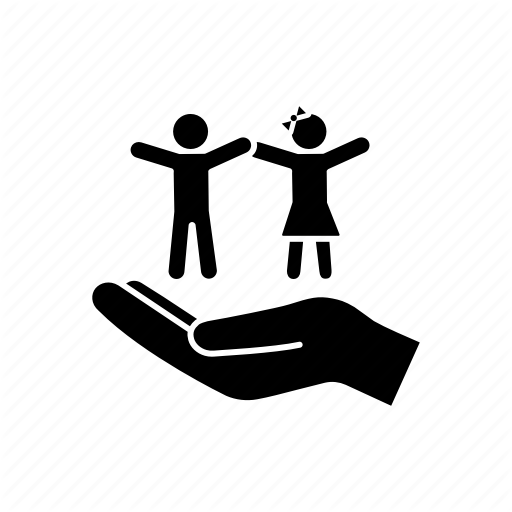 Dienesta IZVEIDES POSMI (2)
3.Posms – no 2021.gada 1.septembra …
Bērnu speciālo vajadzību novērtēšanas – Pedagoģiski medicīnisko komisiju funkcijas – pakāpeniska pārņemšana (PMK reforma)
Sadarbības ar pašvaldību iestādēm un valsts institūcijām algoritmu izstrādāšana (klientu plūsmas)
Reģionālo struktūrvienību veidošanas uzsākšana,  Dienestā iekļaujot pilsētu/administratīvo reģionu Iekļaujošās izglītības atbalsta centru un/vai līdzīgu struktūru funkcijas;
Agrīnās prevencijas programmu ieviešana
Starpnozaru atbalsta pakalpojumu un Dienesta prevencijas pakalpojumu integrācijas sistēmas veidošana
Dienesta valsts un pašvaldību vienotā pakalpojumu groza pilnveidošana un standartizēšana
Pakalpojumu sniedzēju tiesību, pienākumu, atbildību noteikšana rīcībām prevences un/vai krīzes  situācijās
NPAIS satura integrētas attīstīšanas risinājumu izstrāde & pakāpeniska ieviešana
U.c.
17
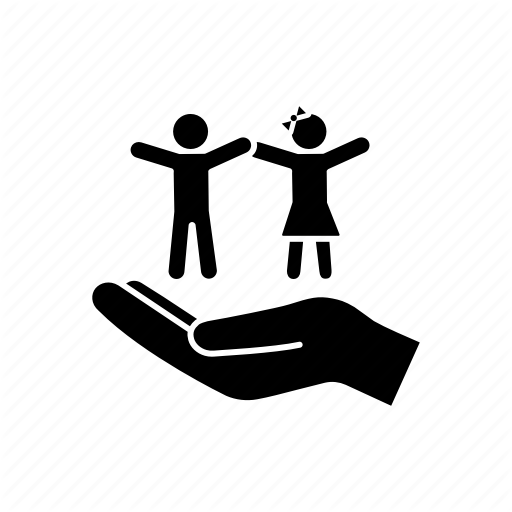 ES FONDI PREVENTĪVĀS ATBALSTA SISTĒMAS IZVEIDEI
18
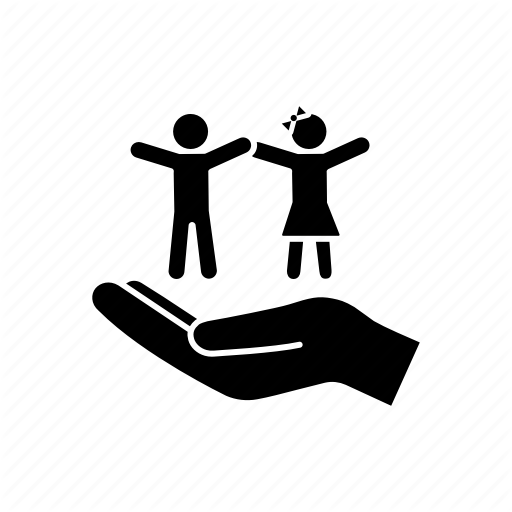 SADARBĪBAS PARTNERI
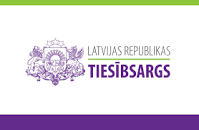 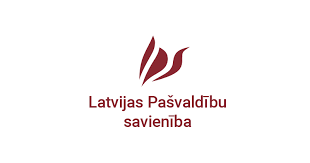 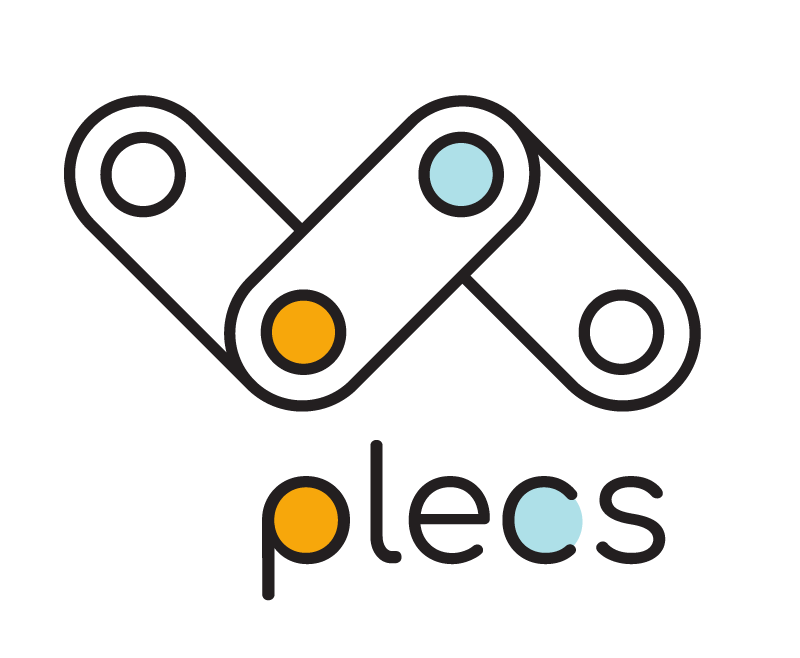 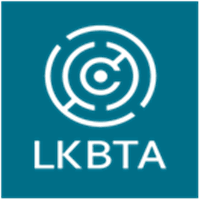 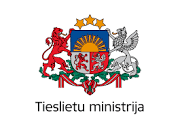 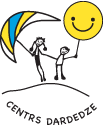 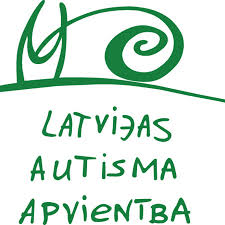 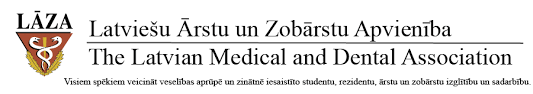 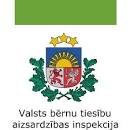 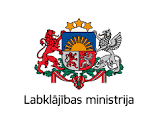 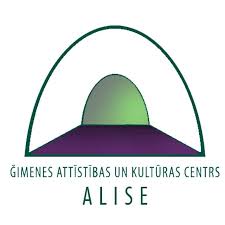 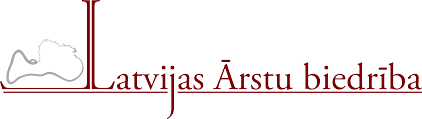 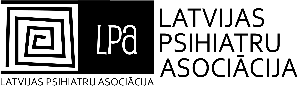 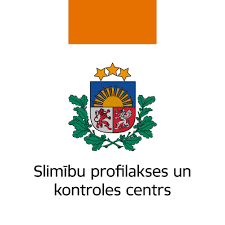 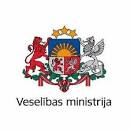 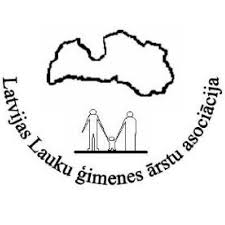 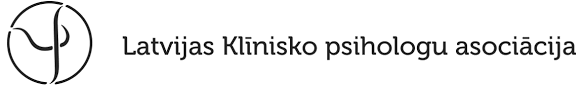 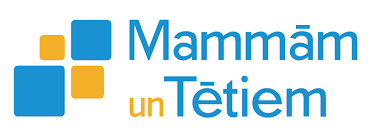 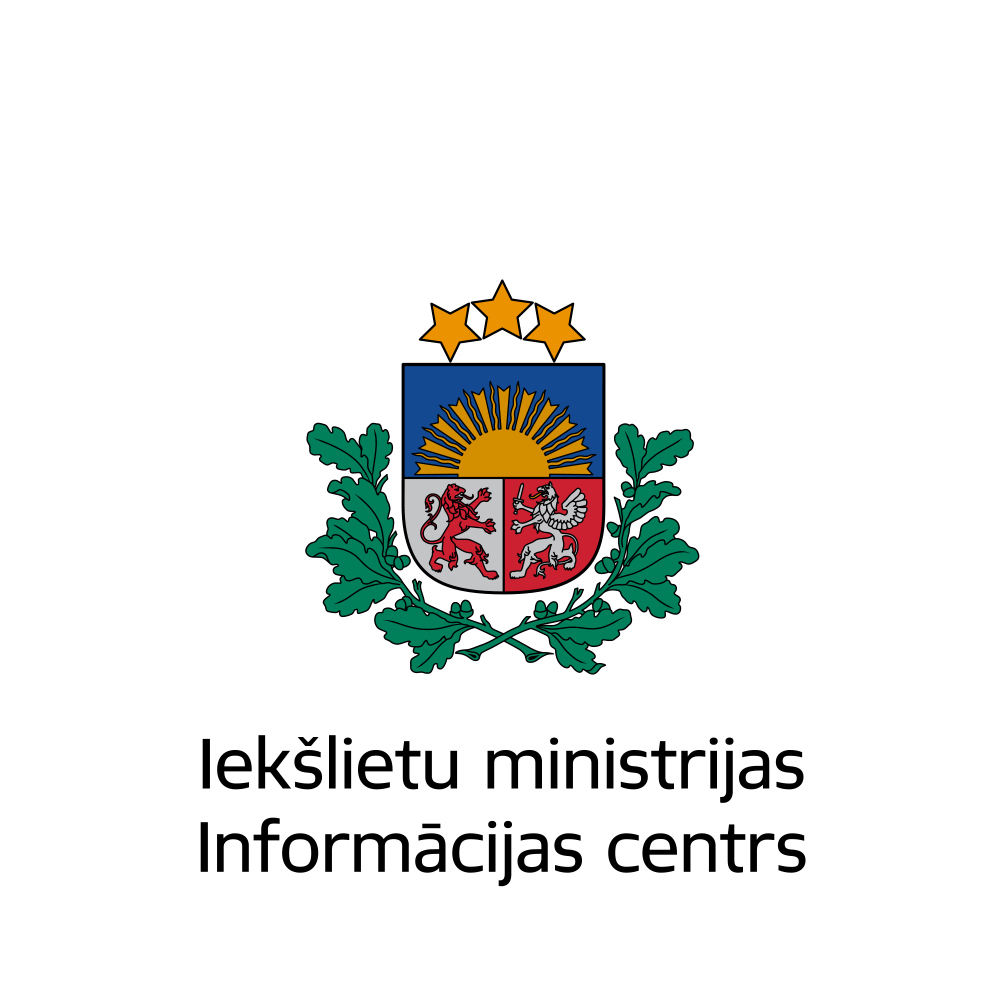 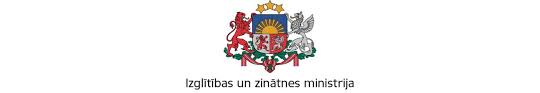 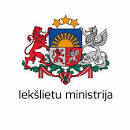 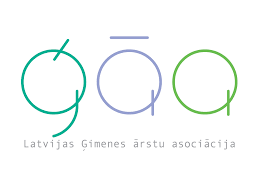 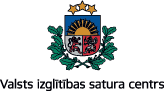 19
Ar atbildību par Latvijas nākotni!
www.pkc.gov.lv
@LVnakotne